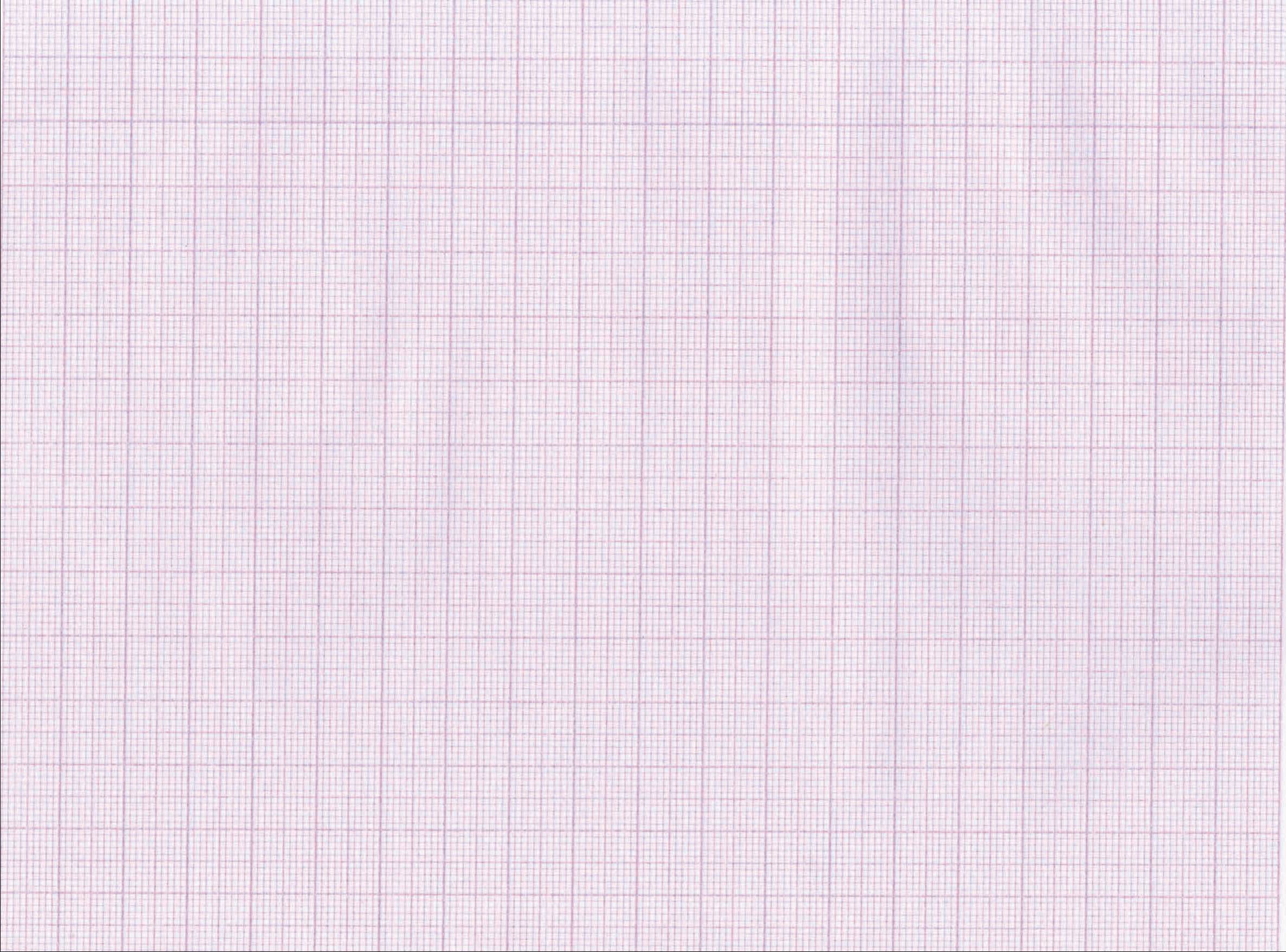 3
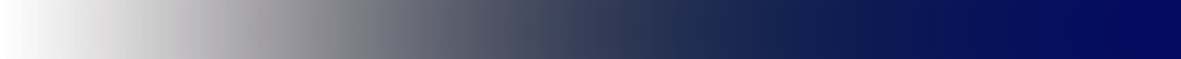 2
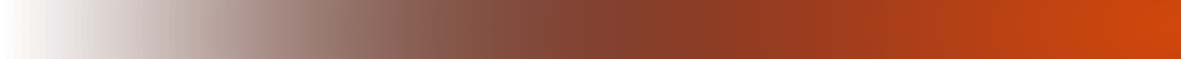 1
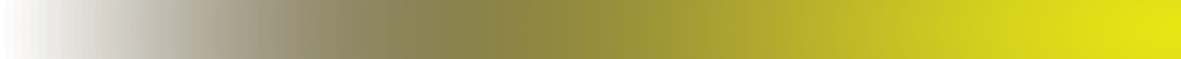 -1
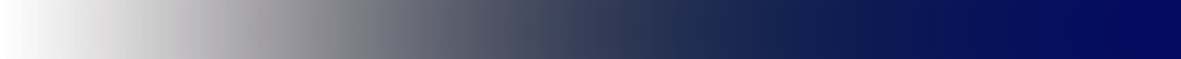 -2
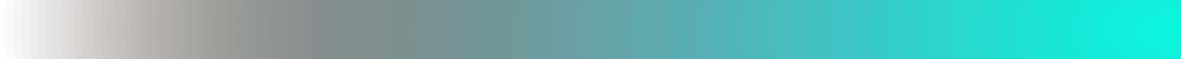 -3
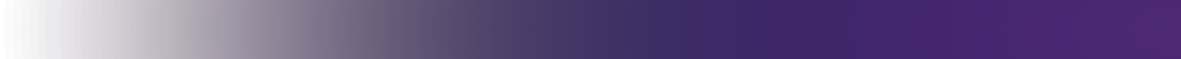 -4
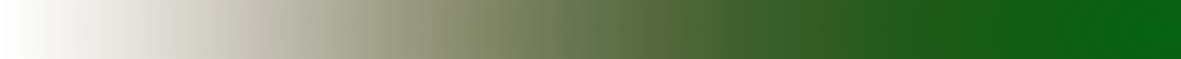 -5
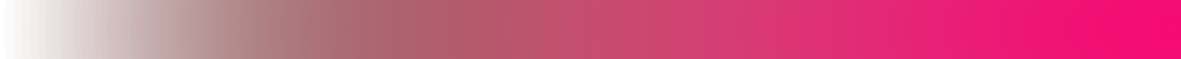 -6
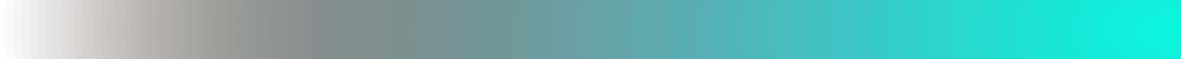 -7
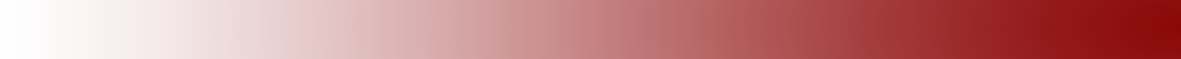 Leader
Disciple
Believer
0
Accepts Christ
Repents
Believes in Jesus
Trusts Bible
God fearer
Deist
Doubter
Atheist